Fig. 4 Angiographic images of the rabbit hindlimb. (A) Control, non-ischemic rabbits with an intact femoral artery ...
Cardiovasc Res, Volume 49, Issue 3, February 2001, Pages 618–625, https://doi.org/10.1016/S0008-6363(00)00232-7
The content of this slide may be subject to copyright: please see the slide notes for details.
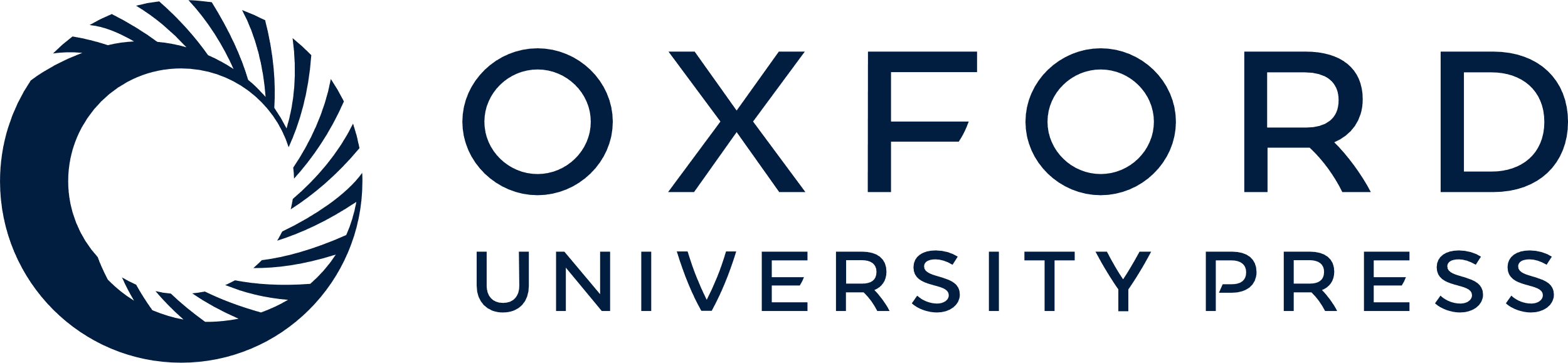 [Speaker Notes: Fig. 4 Angiographic images of the rabbit hindlimb. (A) Control, non-ischemic rabbits with an intact femoral artery had few visible collateral vessels in the medial thigh region. (B) Within hours following femoral artery removal (day 0), a small number of thin collateral vessels were visible, and there was no change on days 5 (C) and 10 (D). (E) After 20 days, there was a dramatic increase in the number and thickness of collateral vessels in the medial thigh. The angiographic images observed on day 40 (F) were similar to those obtained on day 20.


Unless provided in the caption above, the following copyright applies to the content of this slide: Copyright © 2001, European Society of Cardiology]